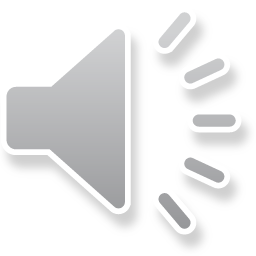 OPT Workshop
This PowerPoint provides information about Optional Practical Training (OPT).
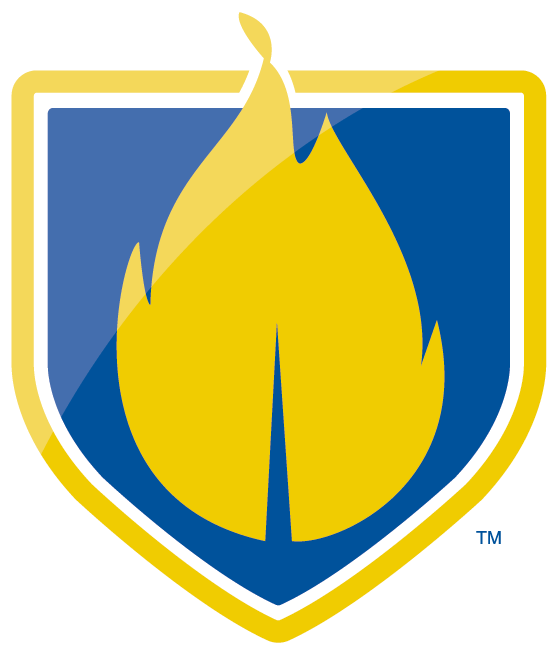 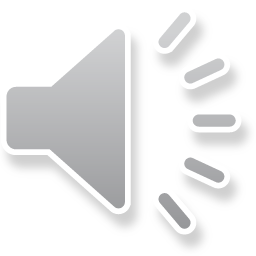 What is Optional Practical Training?
Employment opportunity for F-1 students.
Must be in student’s field of study.
Available upon completion of each degree level.
Post-Completion Eligibility: Must have been in F-1 status for one academic year and graduate from a program of study.
Please note: Spring and Fall semesters equal 1 academic year. You can also combine Summer 1, 2 and Fall to make an academic year. Spring semester plus summer 1 and 2 does not equal a full academic year for the purpose of OPT.
When Can I Apply for OPT?
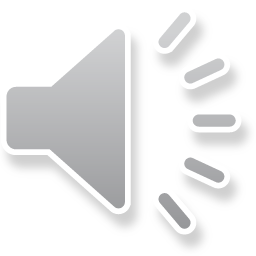 150 day window to apply for OPT
You can start the application 90 days before graduation and have until 60 days after graduation to submit. 
Keep in mind:
Give your advisors time to complete their recommendation
ISS Processing time (7 business days if no errors)
90 to 120 days for USCIS to process your application
Can’t start working until the Start date on your EAD card once you have received your EAD card
OPT Eligibility Requirements
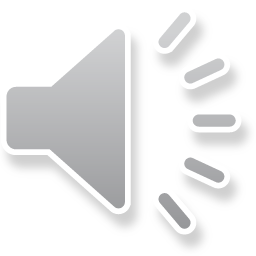 You must complete your program to start OPT
Make sure you will complete your program before you apply for OPT
If you are on Probation, you must wait for your final grades to apply for OPT
“Completing program” vs “graduating” :
If you fail to register for graduation but you complete your program you MUST start your OPT
If you fail to complete your program you must cancel your OPT and extend program
Choosing a start date for OPT
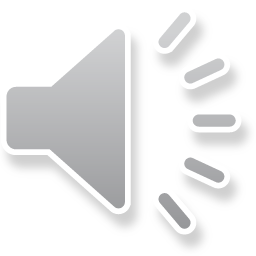 Select a date from the day after your program completion date to 60 days from graduation
Program completion ------->60 days
Many considerations for start date
When are you applying?
When will you get a job?
Will you need time to move? 
You need to receive your EAD card to begin employment.
USCIS will set date if processing goes past the start date you selected.
What is the EAD Card?
This is the Employment Authorization Document (EAD).
Has your picture, name, start date, and end date of OPT on it.
Cannot begin work without card.
Keep it even after it expires.
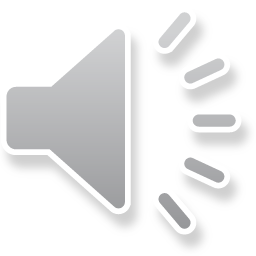 Types of Employment
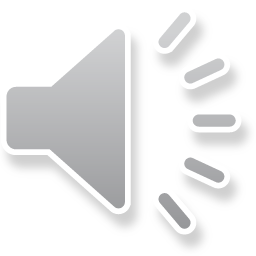 Must work a minimum of 20 hours per week in a job that is directly related to your degree program. It is the student’s responsibility to demonstrate the relationship. The types of employment allowed:
Paid employment
Self-employment
Multiple employers
Employment through a 3rd party agency
Unpaid / Volunteer employment
Unemployment
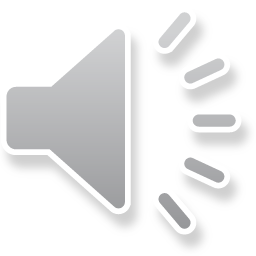 OPT students can be unemployed for up to 90 days. 
Working under 20 hours per week counts as being unemployed during the OPT period.
Unpaid work as a volunteer for a non-profit counts as employment provided that you are volunteering for over 20 hours per week.
Ensure that your employer is documenting hours worked and tasks assigned each week.
Exceeding 90 days unemployment is a violation of status. This can effect future USCIS applications.
Application Process
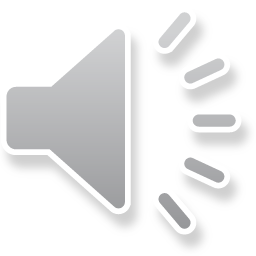 Step 1- ISS Application
Create an OPT application and upload documents
Request Advisor recommendation
Complete the OPT Quiz
Once submitted and reviewed you will be contacted for your new OPT Recommendation I-20. Check your I-20 for accuracy and sign it. 

Step 2- USCIS Application
Gather your documents and submit copies of your I-20’s and supporting documents to USCIS website
MUST be received by USCIS Within 30 DAYS OF I-20 CREATION
USCIS Processing
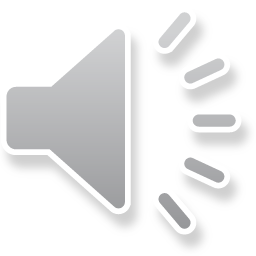 USCIS will have very limited contact with you.  Though you can check your application status through the USCIS Case system, there will be little updated there.  The following are notifications you can expect from USCIS after submitting your application:

First 2-3 weeks: If you submitted the G-1145, you will receive an email or text confirming delivery of your package. This should include your Receipt Number. You can use this number to check the status of your application.
Within 40 days: You will receive an I-797c Receipt Notice. Check this form and make sure name, address, and application type is correct.  If there are any errors contact our office.  This document is official proof of your application so keep it safe.
90-120 days: You should receive your I-979 Approval notice followed by your EAD card typically a week later. Check your EAD card for errors and contact our office if you see any.  Remember you cannot start working until your Start Date on your EAD card.
2 weeks later: If you requested a Social Security Number you will receive it.
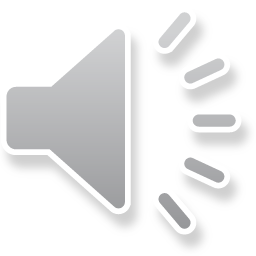 OPT Application Documents
G-1145 Form Attach this from to the front of your application. This will allow you to receive email and text notifications about the status of your application.
 I-765 Application. Make sure you sign and date it
 $410 fee payment by including either:
Form G-1450 if paying by credit card
Two passport type photos taken within 30 days of filing the application that meet the requirements on the Department of State website. Write your name and I-94 number lightly on the back of each photo.
Copy of your I-94. You can find this online.
Photocopy of the identification page(s) of your passport, including photo and expiration date.
Photocopy of your current visa.
Copy of your OPT Recommendation I-20 (signed)- DO NOT SEND ORIGINAL!
Photocopy of student data pages of all your previous I-20s. DO NOT SEND ORIGINALS!
If you have had OPT before, photocopy of your previous EAD card (both sides).
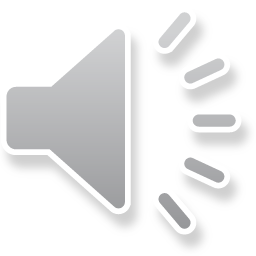 Reporting Requirements
You should report the following:
Employment
Unemployment (Termination, Quitting)
Address changes- either physical home or employment address
Name Change
Permanently leaving the US
Change of status
Travel
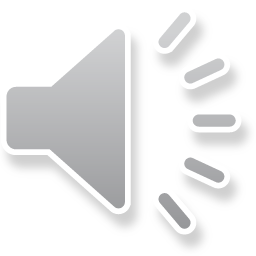 Traveling abroad is risky
Especially if your visa has expired
Visa interview and Customs
Have employment first
Take proof of employment with you
Employment letter and contact information
DON’T travel before you get your EAD card- very risky
Will need a I-20 with travel signature. Signatures expire every 6 months for OPT
Nearing the end of your OPT
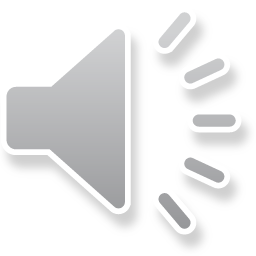 60 day grace period at the end of OPT
Transfer:
New degree program must start within 5 months
Transferring terminates your OPT
Leave the US, Change status
Apply for H1B or STEM Extension
MUST be done before your OPT Expires
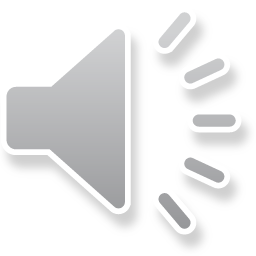 H-1B
Cap Gap
If H1B application is pending or approved then the student’s duration of status and OPT employment is extended until October 1 (the date when H-1B starts).
Should H-1B be denied then the student has a 60 day grace period to depart the U.S., obtain admission to school, or apply for a change of status.
24 Month STEM Extension Requirements
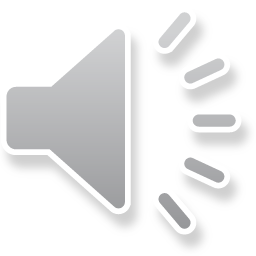 TWO STEM OPT extensions are available per student, but at different education levels.
Designated School Official (DSO) must recommend and issue new I-20. Application link:https://web.saumag.edu/international/information/opt-extension/
Employer must be in E-Verify system.
Must file extension before original OPT expires (recommend 90 days before).
May continue to work while extension is pending.
New start date automatically begins the day after the initial OPT expires.